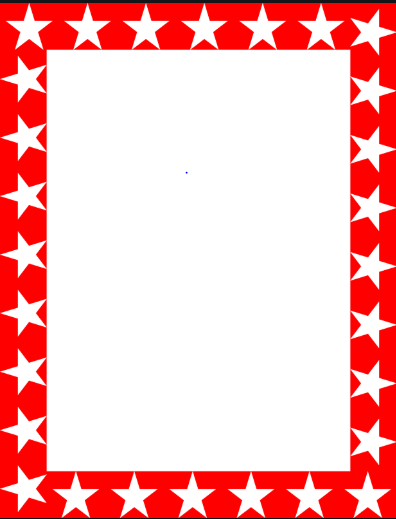 Wow Assembly:
Friday 19th June
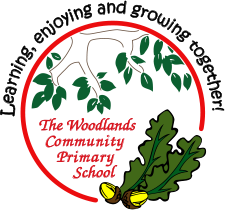 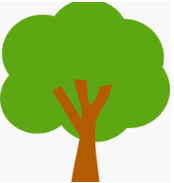 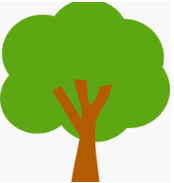 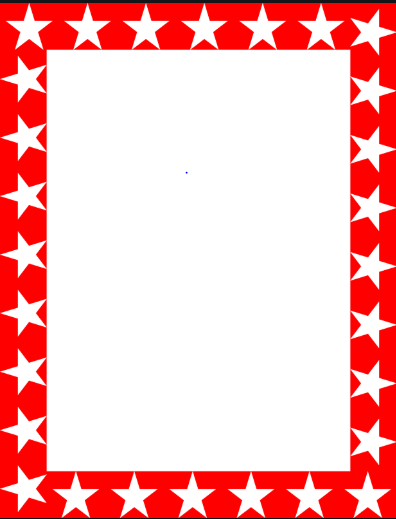 Phrase of the Week:
Just because something doesn’t go as you planned, it doesn’t 
mean it is useless.
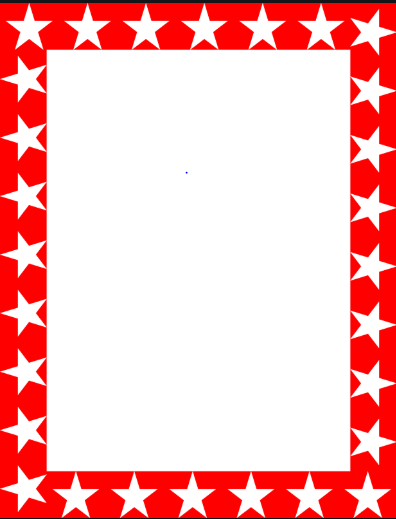 Green Cards!
Tobias - Elm
Emily - Willow
Wilson -Willow
Casper - Ash
Anna-Lee 
Noah
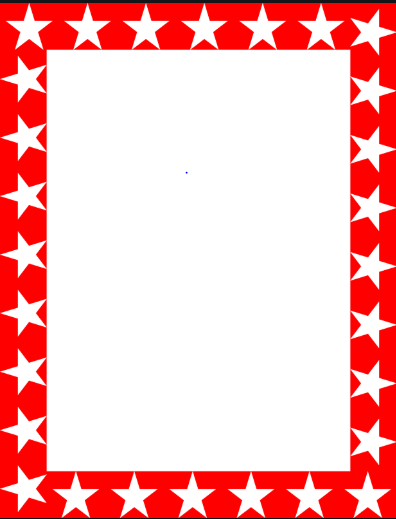 Scientists of the Week!
Oak –Seb
Ash – Casper
Cedar - Neve
Willow – 
Spruce –
Redwood – 
Chestnut – Ned 
Aspen- Ben
Birch – 
Pine –Ella 
Elm – Lucy-Mae
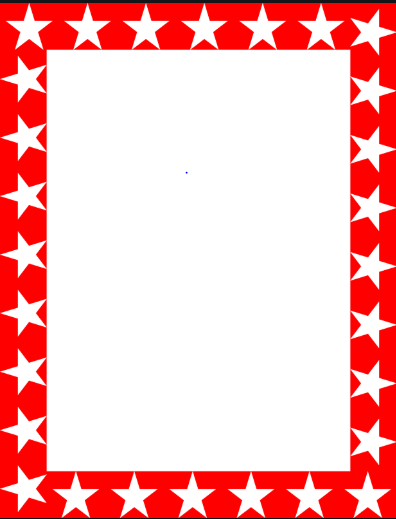 Weekly Team Points!
104
116
182
127
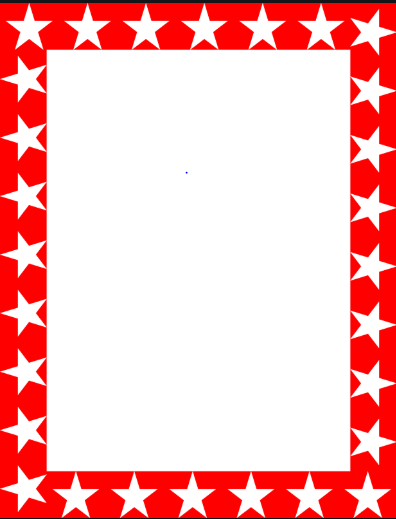 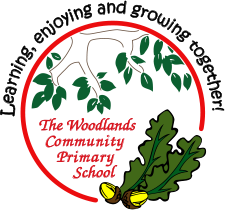 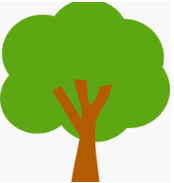 Oak
Evelae 

For
Settling back in really well and for her fantastic writing. Keep it up! 
Mrs Laffan                                      19.06.20
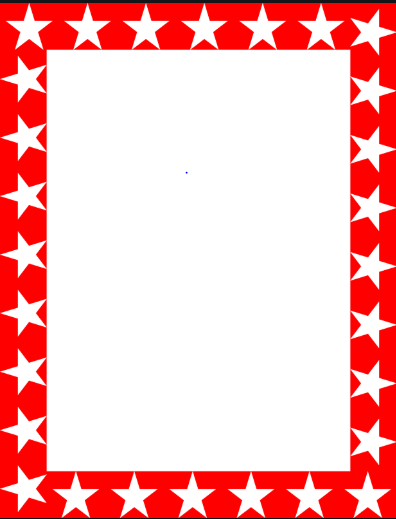 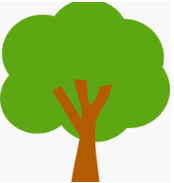 Oak Wow Work
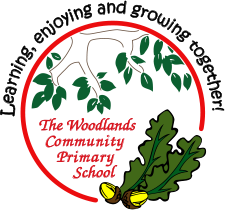 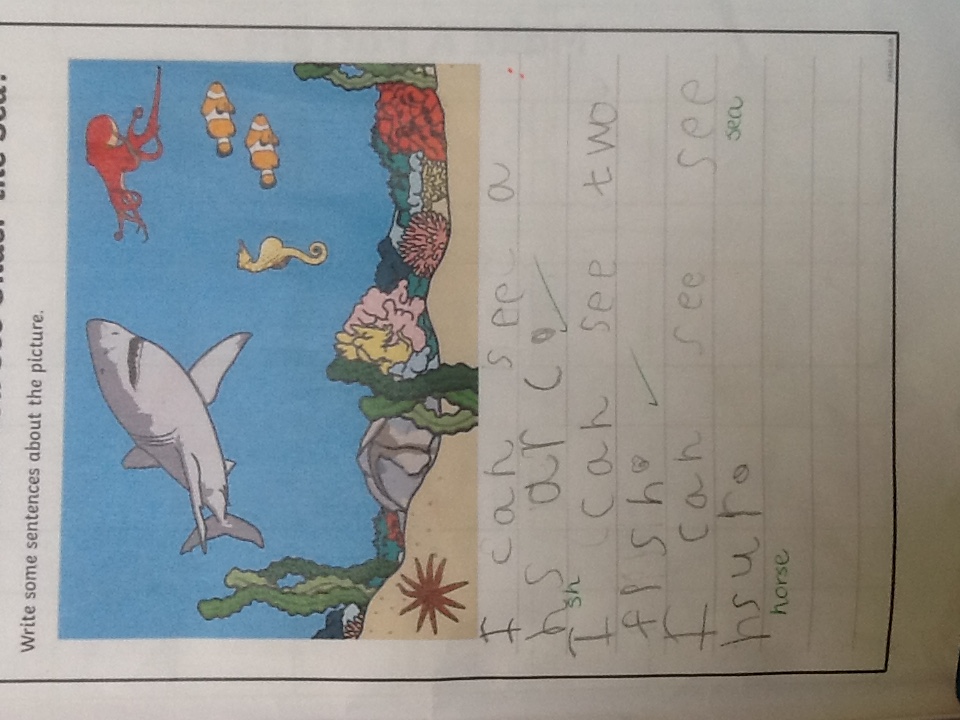 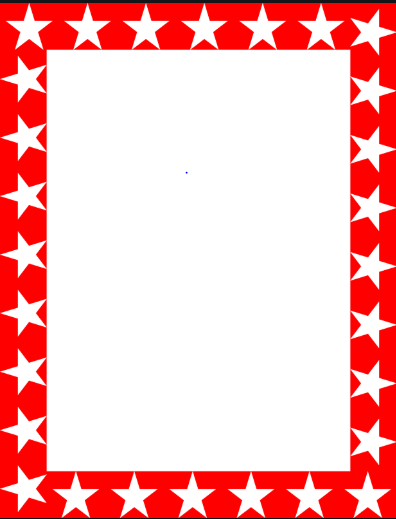 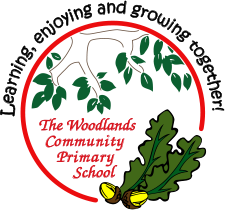 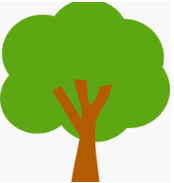 Ash
Sophia

For super independent maths work. She was able to create her own repeating patterns using pictures. Sophia challenged herself to make some harder patterns and succeeded. 
Well done Sophia!

Miss Bailey                                      19.06.20
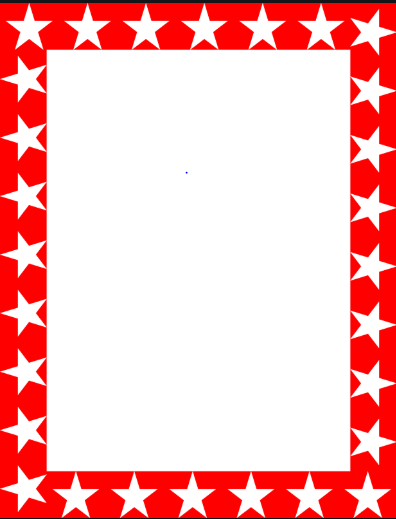 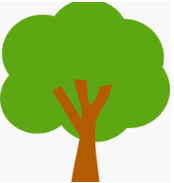 Ash Wow Work
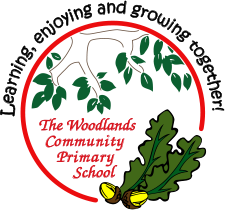 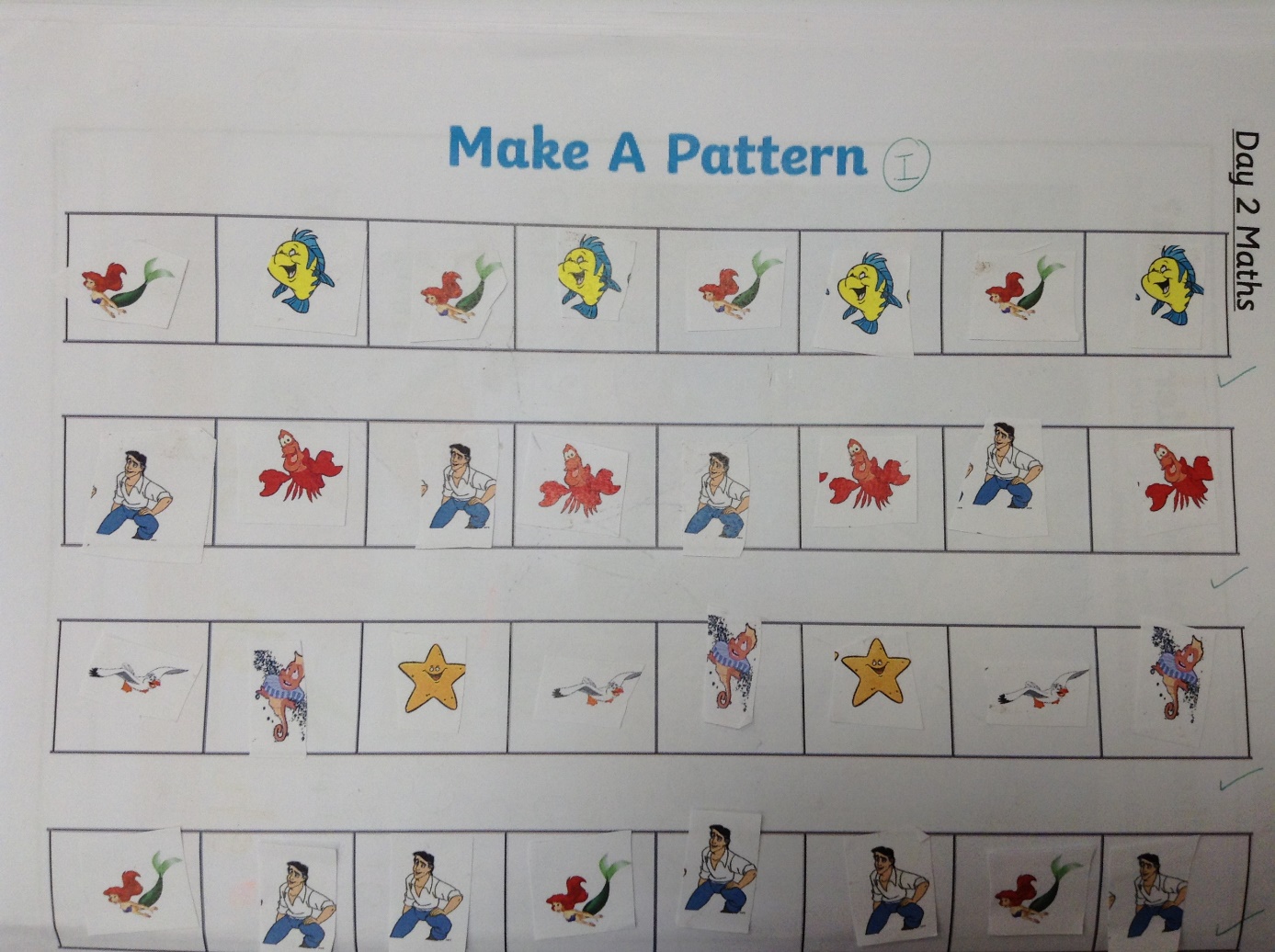 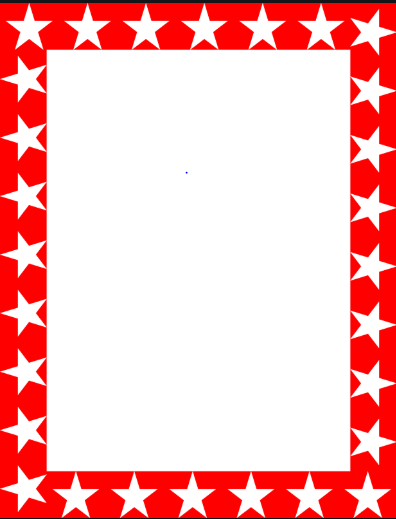 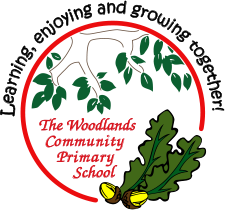 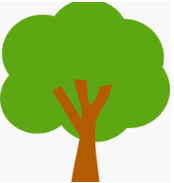 Cedar
Amelia
For super phonics work. She was able to hear and identify the initial sounds to match the picture.
Well done Amelia!

Mrs Scott                                   19.06.20
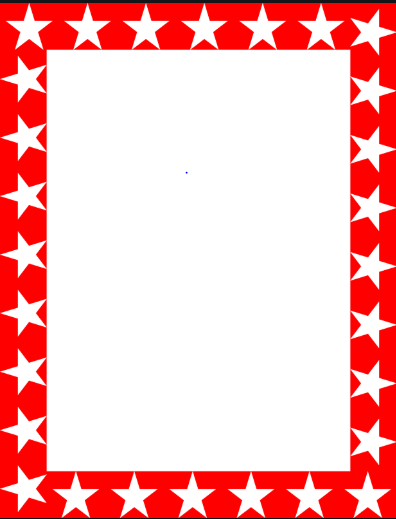 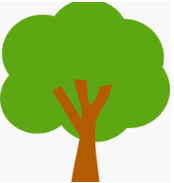 Cedar Wow Work
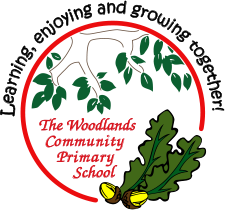 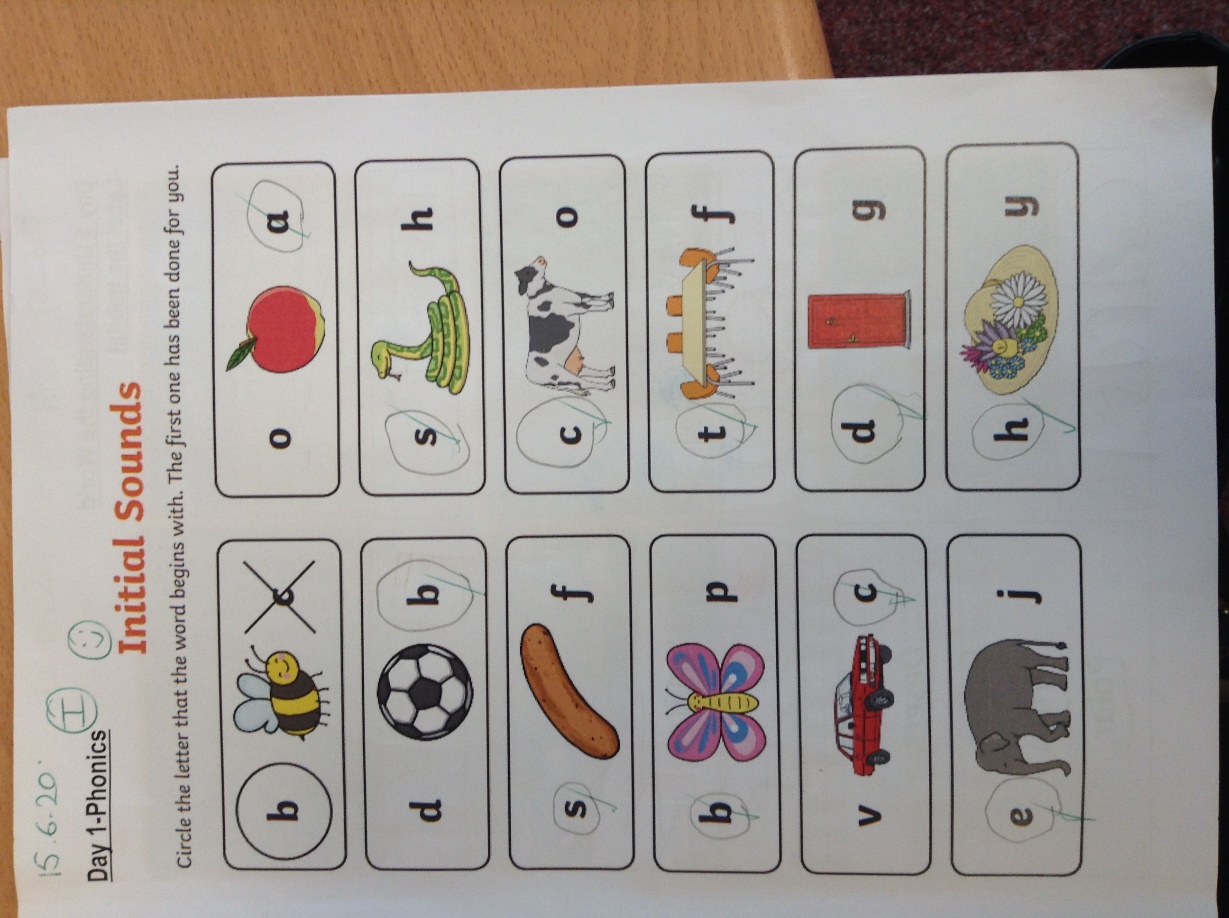 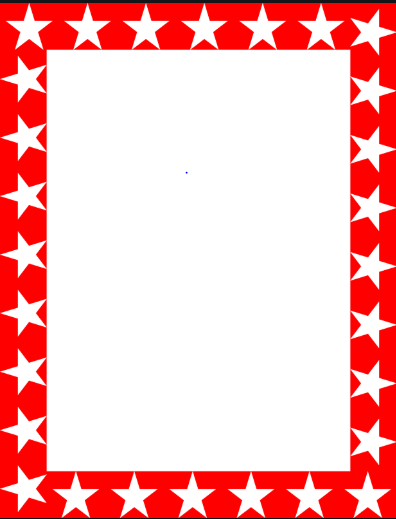 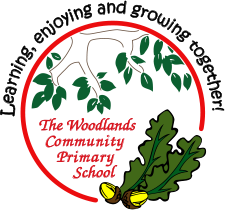 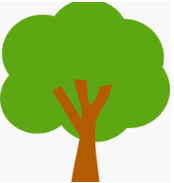 Pine
Cleo 

For excellent research and note taking in English. 

Mrs Leedham-Hawkes                                19.06.20
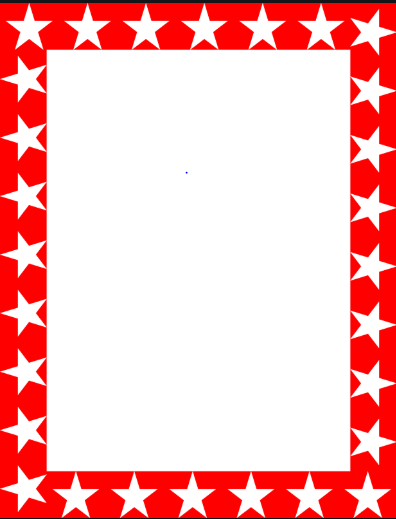 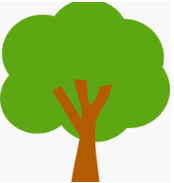 Pine Wow Work
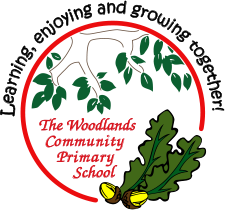 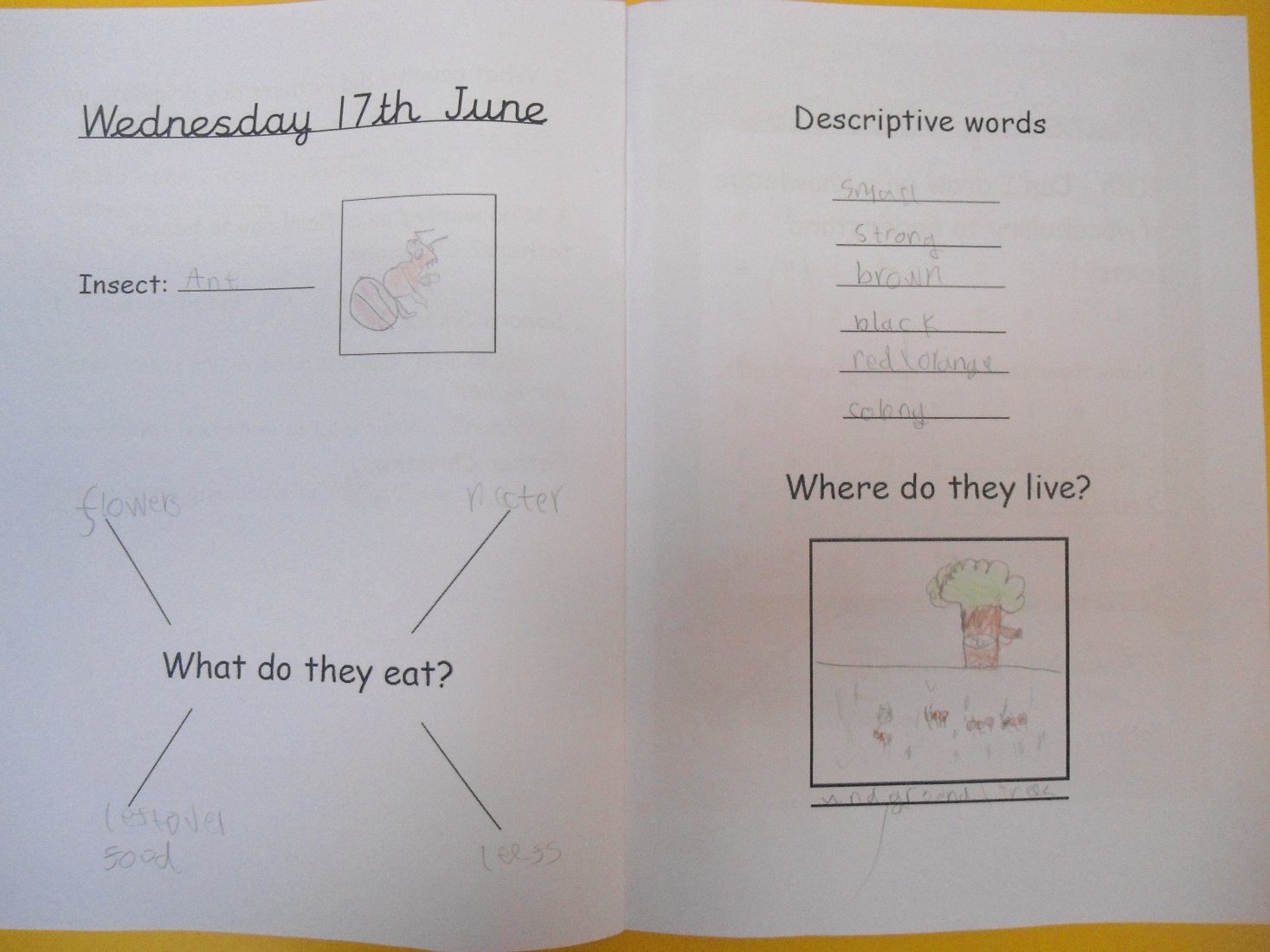 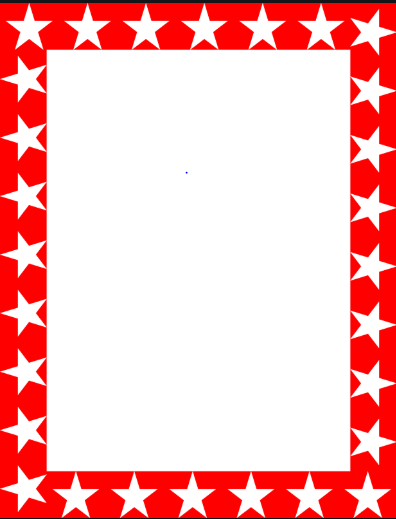 Elm
Cody
For
Trying hard and persevering through his maths work independently. Well done Cody! 

Miss Brady                               19.06.20
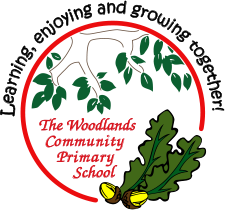 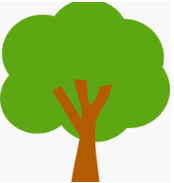 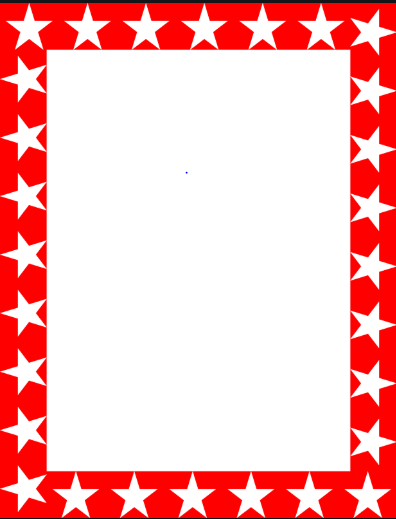 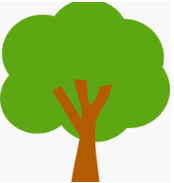 Elm Wow Work
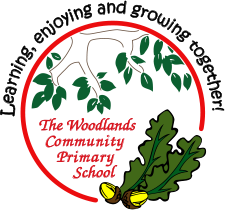 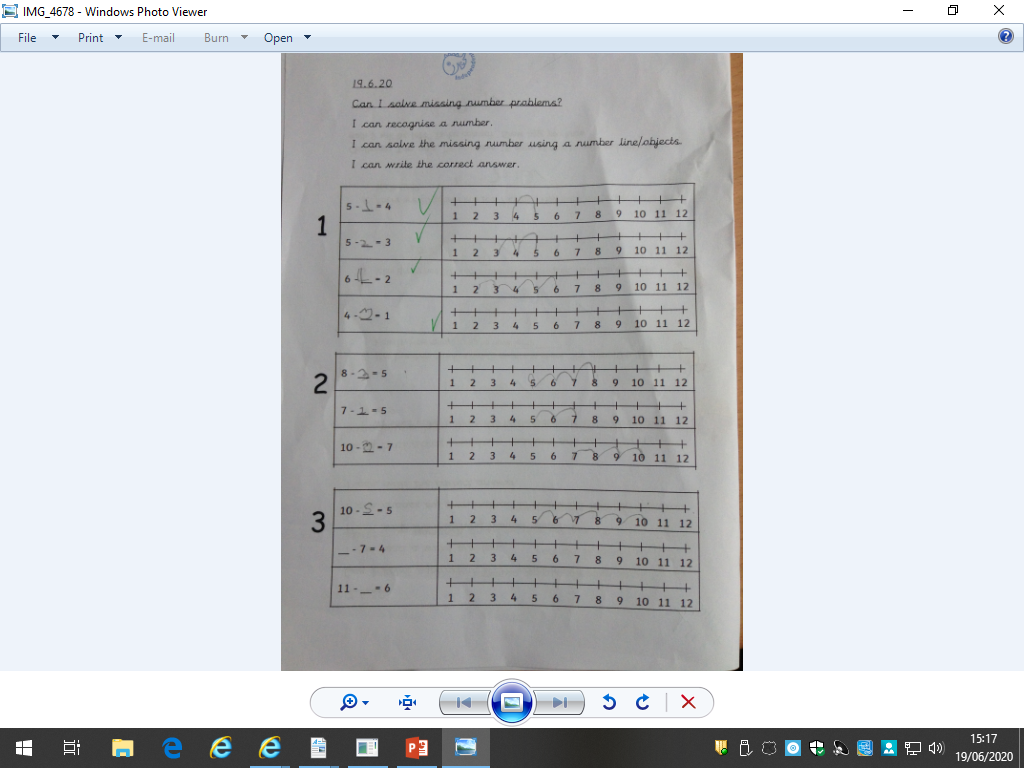 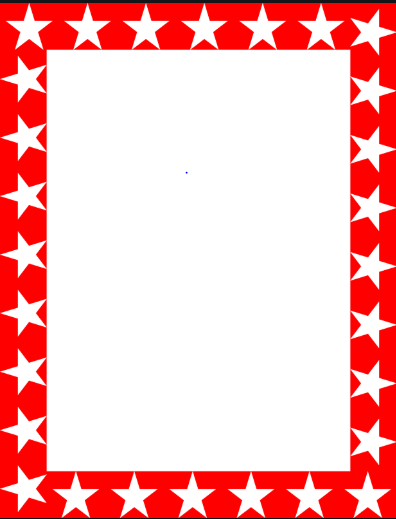 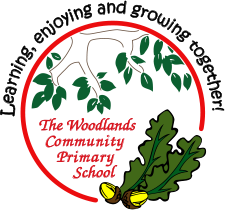 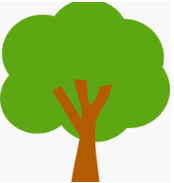 Birch
Ruby
For coming back to school with a fantastic attitude and producing a superb piece of written work. 

Miss Hewitt                                19.06.20
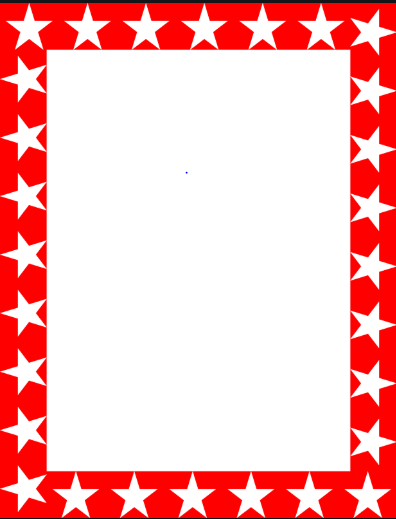 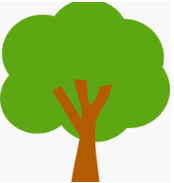 Birch Wow Work
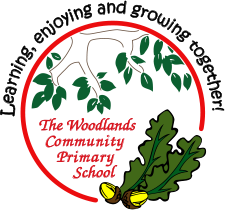 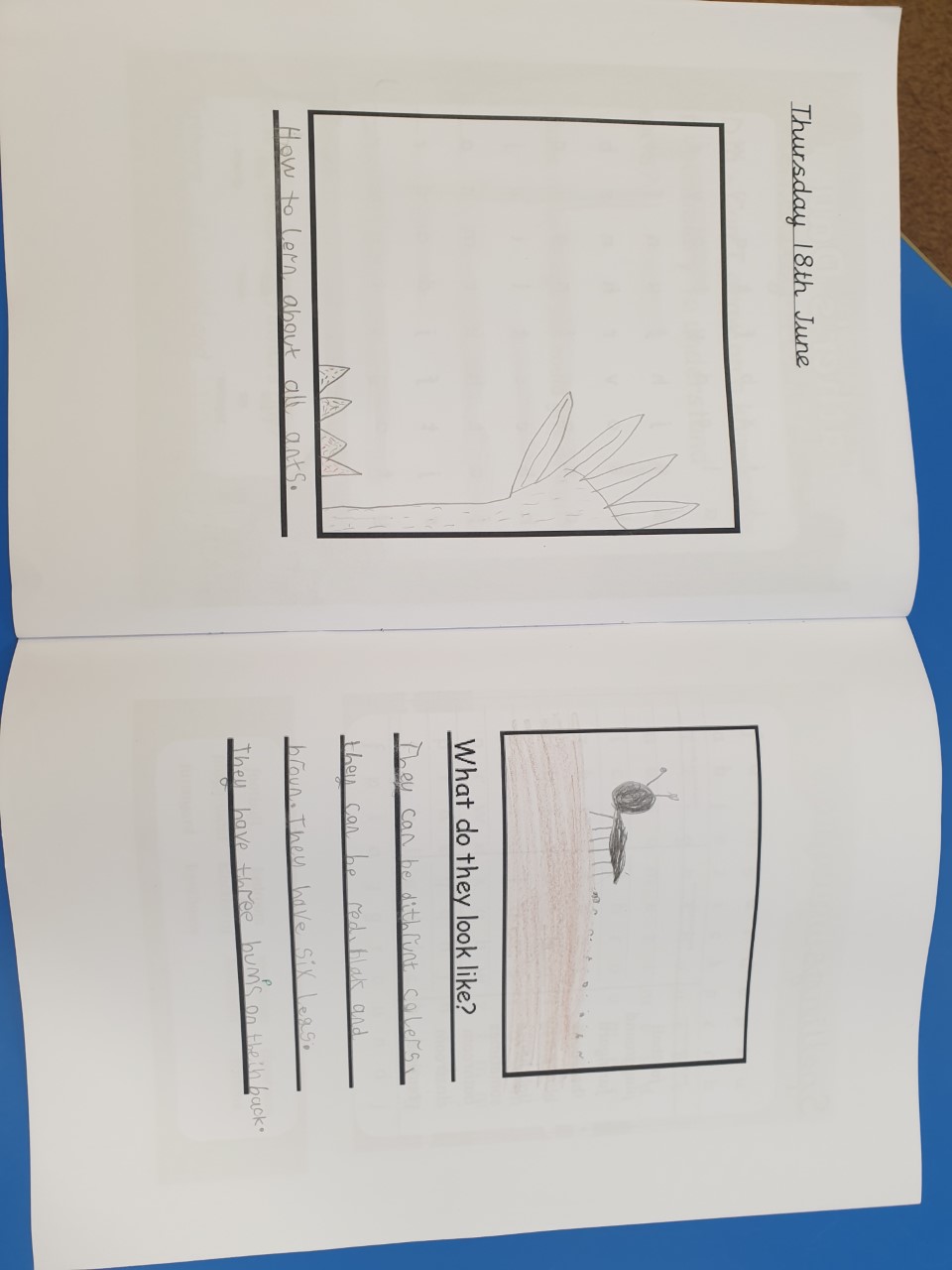 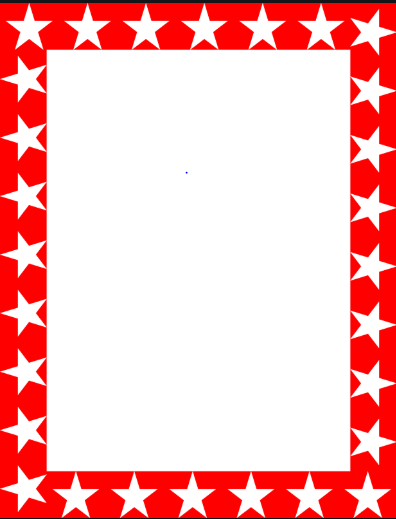 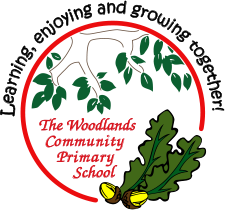 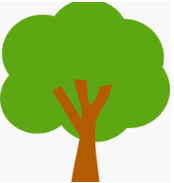 Willow
Faith
For AMAZING art work 

Faith has created some fabulous art work over the week. Her sketching skills are awesome. Well done Faith!!

Miss Higgins                                                         19.06.20
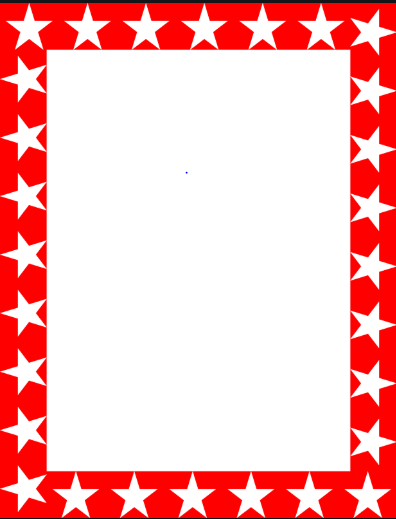 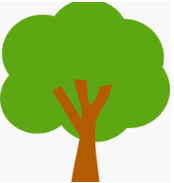 Willow Wow Work
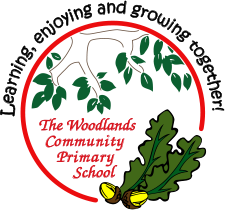 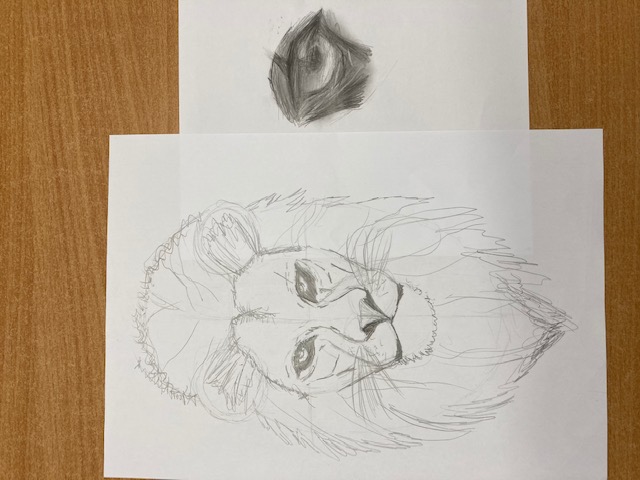 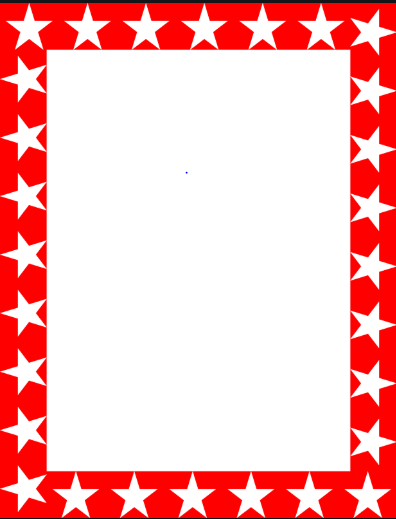 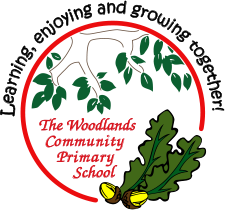 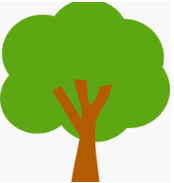 Spruce
Harry
For working really hard and persevering to complete his maths work.

Miss Dawson				19.06.2020
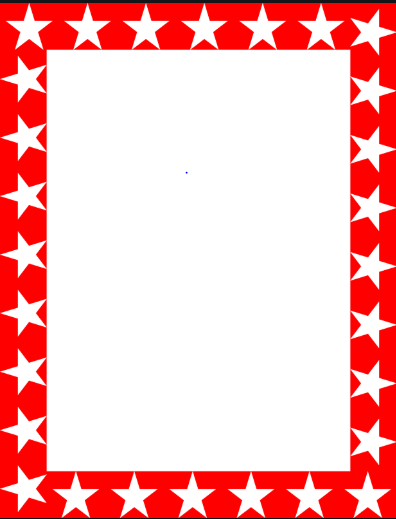 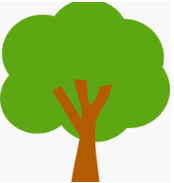 Spruce Wow Work
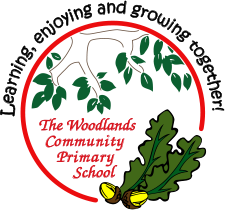 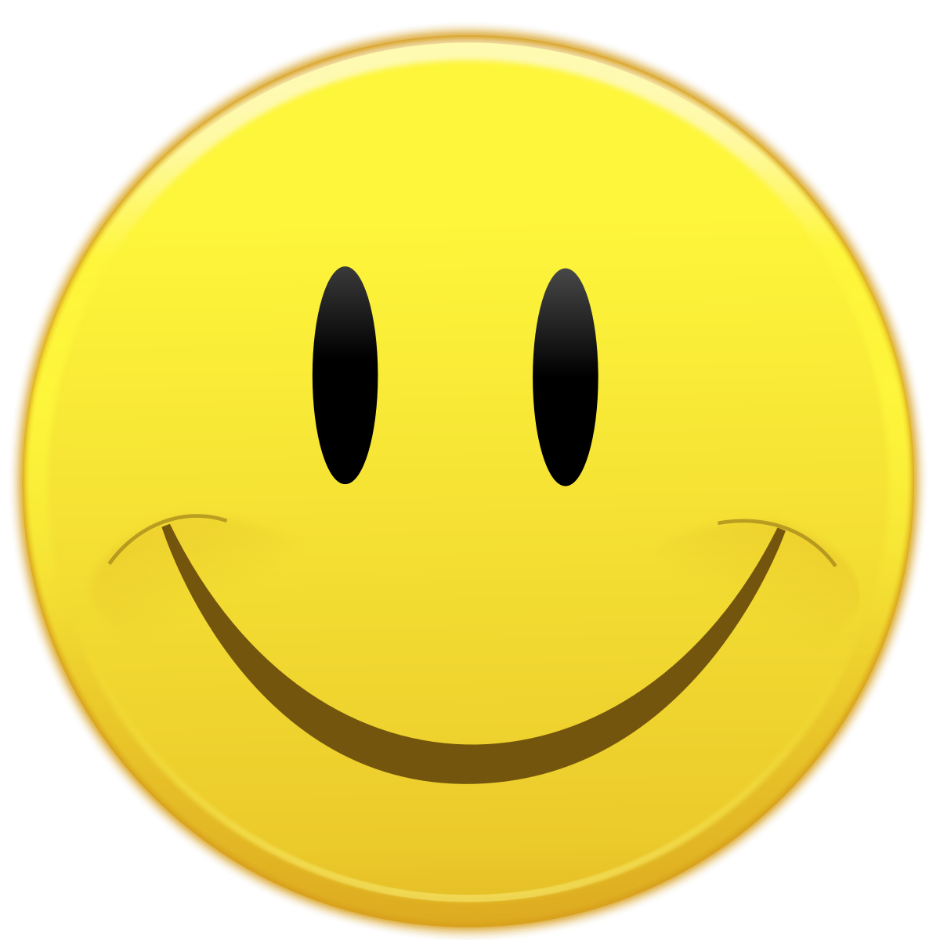 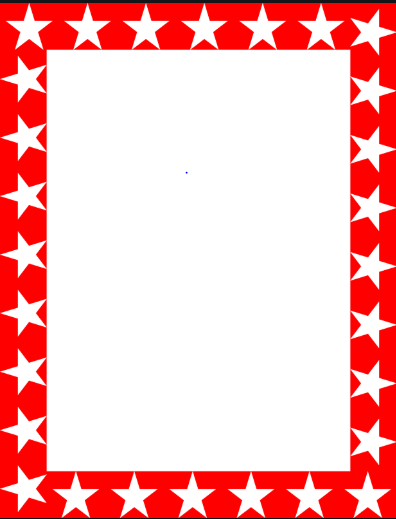 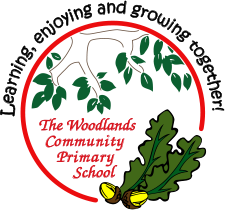 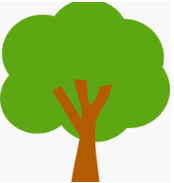 Maple
Alfie S
For settling back into school so quickly and being a mature and sensible member of our bubble!

Mrs Maiden				19.06.2020
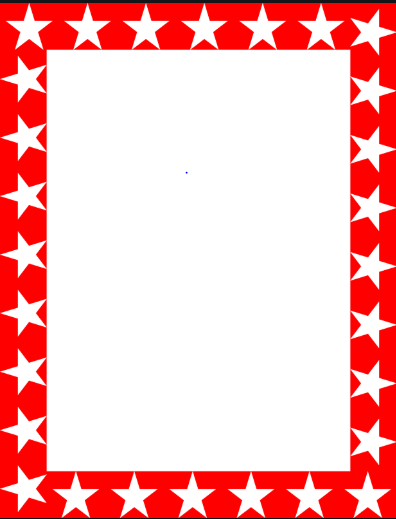 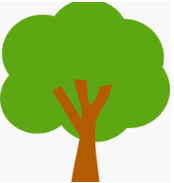 Maple Wow Work
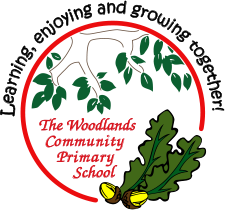 Alfie has produced some fantastic work in all areas of the curriculum this week but has impressed us most with his Maths and Art – not to mention his dance moves in PE!
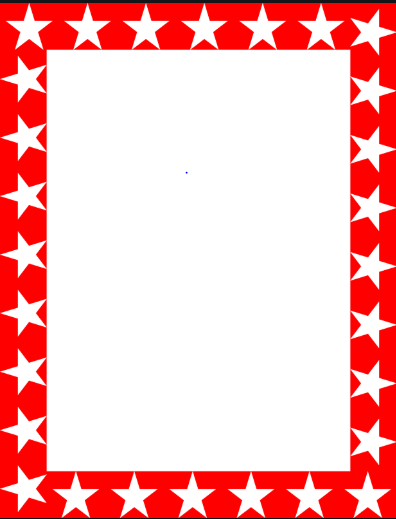 Chestnut
Bella

For a wonderful use of sketching techniques to create the Tudor Rose.

Miss Fisher                               12.06.20
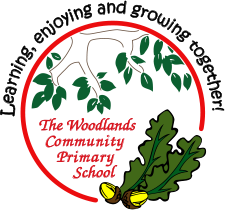 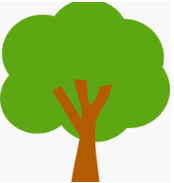 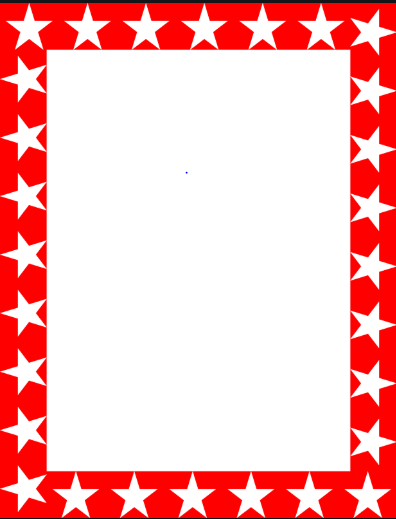 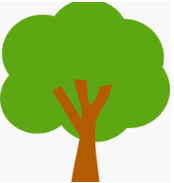 Chestnut Wow Work
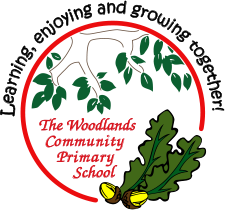 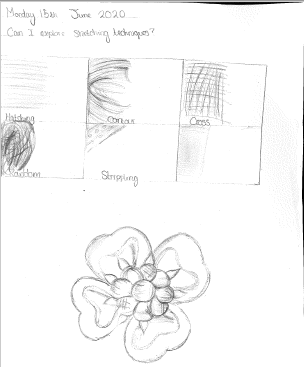 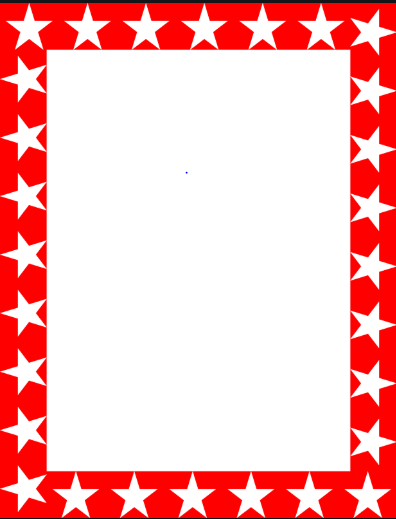 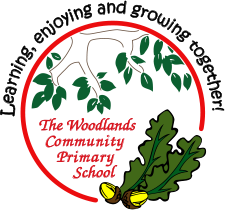 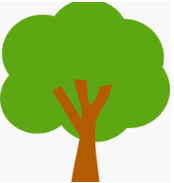 Aspen:
Anna
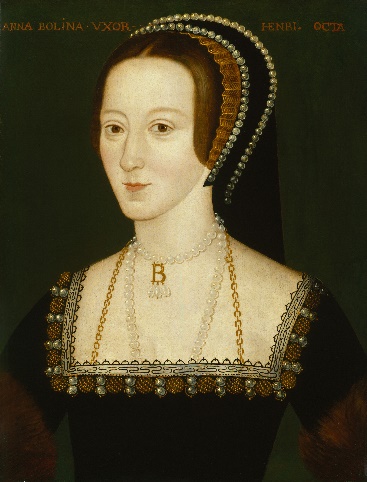 For her superb knowledge and enthusiasm about The Tudors.
Anna has gone above and beyond to research at home and teach the class new facts.

Mrs Davies                                                           19.06.20
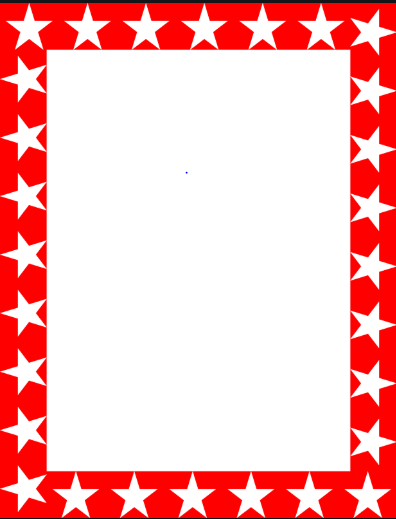 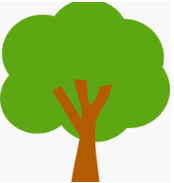 Aspen Wow Work
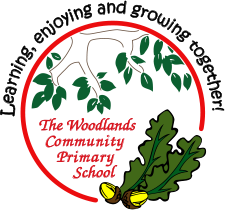 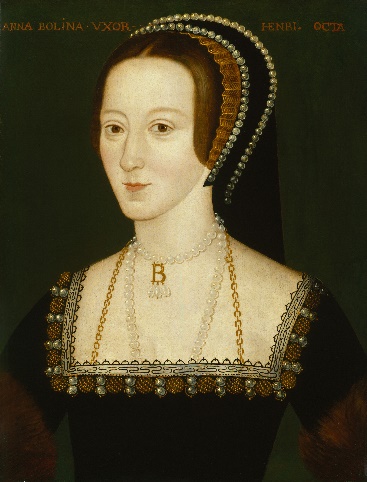 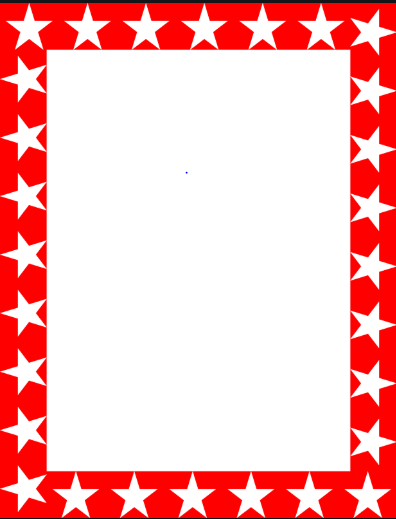 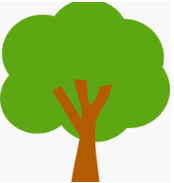 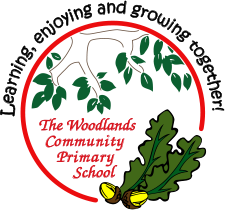 Redwood
Sophie

For 
Excellence in Maths and always showing fantastic perseverance with challenges given.

Mr Tennuci                                  19.06.20
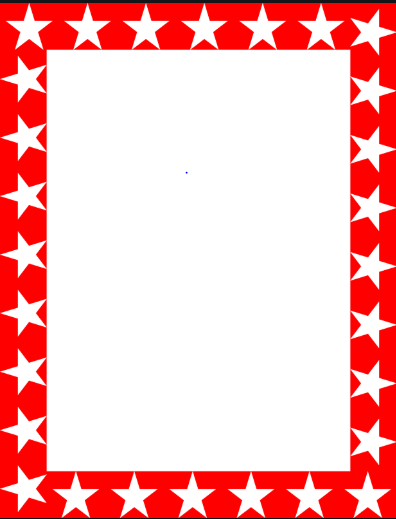 Redwood Wow Work
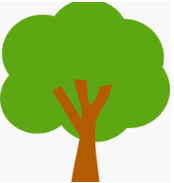 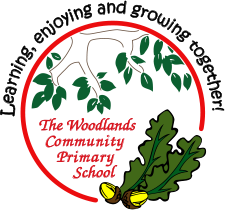 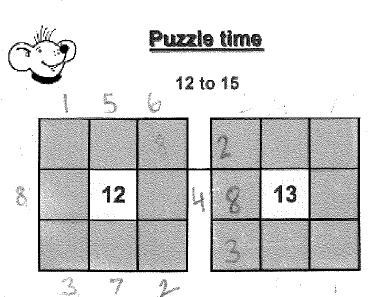 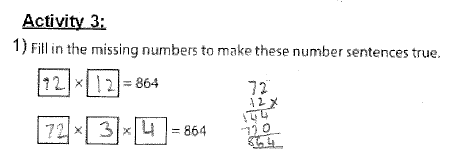 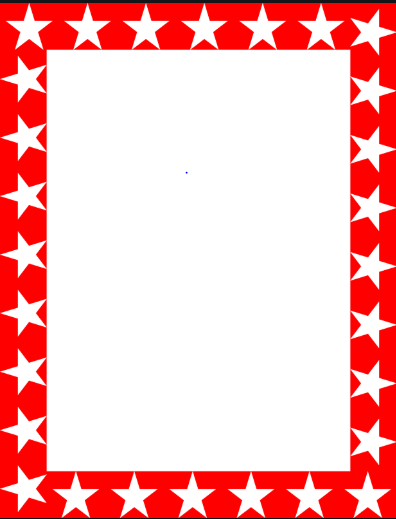 Next Week’s
Phrase of the Week:
A recipe burned is 
a lesson learned.